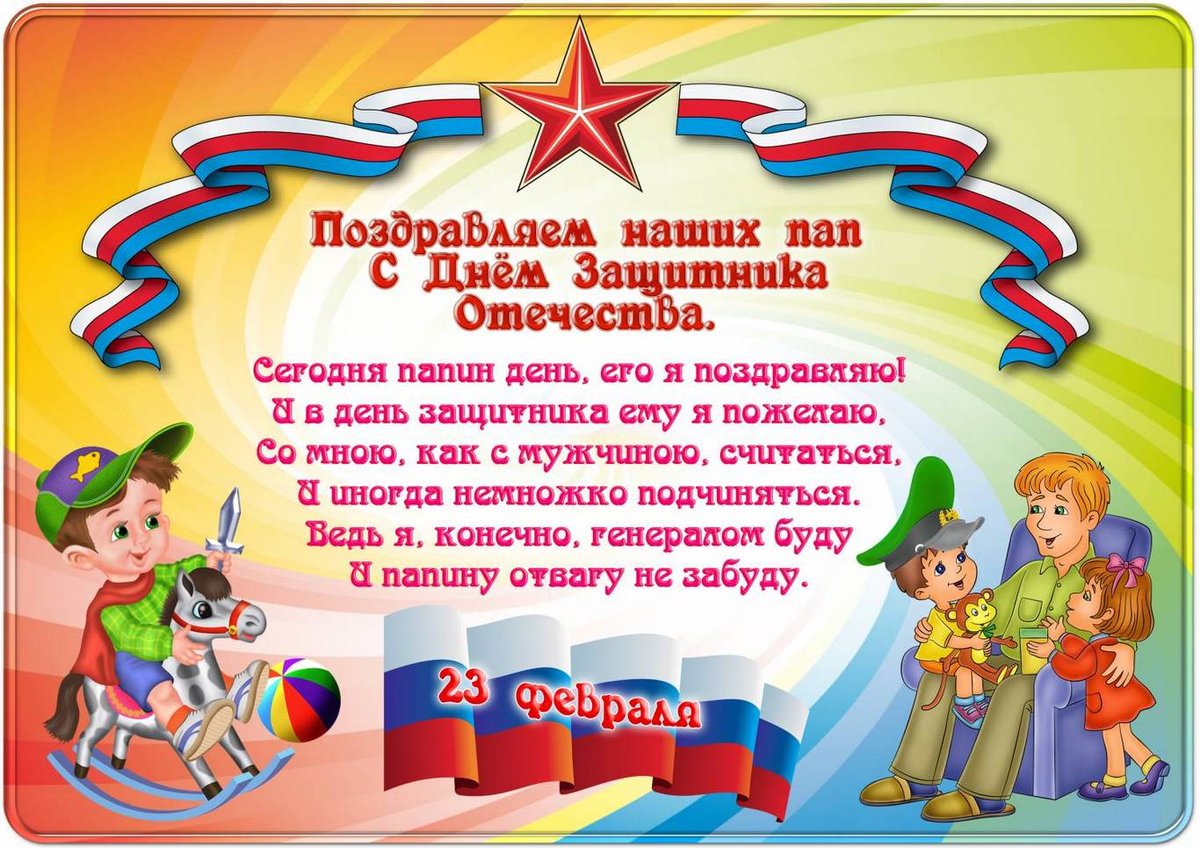 Пословицы